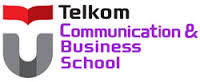 BAB 8
MANAJEMEN STRATEGI INTERNASIONAL
BISNIS INTERNASIONAL/SN642033
1
Tujuan Intruksional Umum
Mahasiswa mampu menjelaskan dan menganalisis implementasi Bisnis Internasional.

Tujuan Intruksional Khusus
Setelah mempelajari bab ini, Anda diharapkan mampu :
Menguraikan tantangan manajemen strategi internasional
Menguraikan alternatif strategi internasional
Menyusun strategi internasional
Menguraikan level-level strategi internasional
Menjelaskan strategi aliansi internasional
BISNIS INTERNASIONAL/SN642033
2
EVALUASI  MAHASISWA
Manajemen Strategi Internasional
Jawablah Pertanyaan di Bawah Ini !!!
Tingkatan Manajemen Strategi Internasional yaitu :
Strategi Perusahaan
Strategi Bisnis
Strategi Fungsional
Semua Benar


Memanfaatkan kompetensi inti atau keuntungan khusus yang dikembangkan di domestik sebagai senjata kompetitif utama untuk masuk di pasar luar negeri disebut :
Strategi Global
Strategi Multidomestik
Strategi Replikasi Domestik
Strategi Transnasional
BISNIS INTERNASIONAL/SN642033
3
Proses perencanaan manajemen yang komperehesif untuk merumuskan dan mengimplementasikan strategi agar perusahaan dapat bersaing internasional secara efektif disebut :
Strategi Perusahaan
Manajemen Strategi
Strategi Fungsional
Manajemen Strategi Internasional


Menggabungkan manfaat dari efisiensi skala global dari perusahaan global dari respon perusahaan  multidomestik disebut :
Strategi Global
Strategi Multidomestik
Strategi Replikasi Multidomestik
Strategi Transnasional
BISNIS INTERNASIONAL/SN642033
4
Sumber-sumber keunggulan bersaing didapat dari pernyataan dibawah ini, kecuali:
Efisiensi Global
Adaptasi internasional
Pembelajaran di seluruh dunia
Fleksibilitas Multinasional


Siapakah pihak yang paling bertanggung jawab atas perencanaan strategis?
Kepala Bidang
Dewan komisaris
Eksekutif tingkat atas dan manajer senior
Manajer junior
BISNIS INTERNASIONAL/SN642033
5
Siapa yang dapat memberikan bantuan teknis untuk manajer puncak dalam mengembangkan strategi?
Staf Perencanaan
Staf Keuangan
Staf Sumber Daya Manusia
Staf Pemasaran


Dibawah ini adalah strategi fungsional perusahaan, kecuali :
Keuangan
Pemasaran
Hukum
Sumber Daya Manusia
BISNIS INTERNASIONAL/SN642033
6
Manajemen Strategi Internasional
Manajemen strategi internasional adalah proses perencanaan manajemen yang komperehesif untuk merumuskan dan mengimplementasikan strategi agar perusahaan dapat bersaing internasional secara efektif.
Hasil dari manajemen strategi Internasional:
Pengembangan berbagai Perencanaan Strategi
Pengembangan berbagai Strategi Internasional
Kerangka kerja yang komprehensif untuk mencapai tujuan perusahaan. 
Secara konseptual, banyak terdapat kemiripan antara lain: 
Mengembangkan strategi untuk bersaing di satu negara. 
Mengembangkan strategi untuk bersaing bersaing di beberapa negara.
BISNIS INTERNASIONAL/SN642033
7
Perencanaan Strategi Internasional
Perencanaan Strategis adalah proses mengembangkan strategi internasional tertentu. 
Perencanaan strategis biasanya menjadi tanggung jawab: 
Eksekutif tingkat atas di kantor pusat perusahaan 
 Manajer senior pada anak perusahaan yang beroperasi dalam dan luar negeri. 
Kebanyakan perusahaan besar juga memiliki staf perencanaan permanen untuk memberikan bantuan teknis untuk manajer puncak dalam mengembangkan strategi.
BISNIS INTERNASIONAL/SN642033
8
Perencanaan Strategi Internasional
Pertanyaan mendasar apakah perusahaan bersaing dalam satu atau di beberapa negara: 

Produk apa  yang akan dijual perusahaan ? 
Dimana dan bagaimana perusahaan akan membuat produk tersebut? 
Dimana dan bagaimana perusahaan akan menjual produk? 
Dimana dan bagaimana perusahaan akan mendapatkan sumber daya? 
Bagaimana perusahaan mengharapkan untuk mengungguli pesaing?
BISNIS INTERNASIONAL/SN642033
9
Faktor-faktor yang Mempengaruhi  Manajemen Strategi Internasional
Perusahaan domestik harus berurusan dengan: 
satu pemerintah nasional 
satu mata uang 
satu sistem akuntansi 
satu sistem politik dan hukum 
bahasa tunggal dan budaya yang relatif homogen. 

Perusahaan internasional harus memahami dan berhubungan dengan: 
beberapa pemerintah 
berbagai mata uang 
sistem akuntansi multiple 
beberapa sistem politik 
beberapa sistem hukum 
berbagai bahasa dan budaya
BISNIS INTERNASIONAL/SN642033
10
Sumber-sumber Keunggulan Bersaing
Efisiensi Global :
Lokasi yang efisien (location efficiensies). Fasilitas menemukan di mana saja di dunia yang menghasilkan biaya biaya distribusi terendah, dan lokasi terbaik dalam meningkatkan kualitas layanan
Skala keekonomian (economies of scale). Terkait dengan biaya produksi yang lebih rendah 
Jangkauan keekonomian (economies of scoup). Memperluas lini produk untuk manfaat, menurunkan biaya produksi, menurunkan biaya pemasaran, dan meningkatkan bawah garis.
Fleksibilitas Multinasional : menanggapi beberapa ragam dan perubahan lingkungan (pengetahuan & pengalaman).
Variasi yang luas dalam lingkungan politik, ekonomi, hukum, dan budaya dari negara-negara
Lingkungan berubah: undang-undang baru, pemerintahan baru, kebijakan ekonomi baru, pesaing baru.
Pembelajaran di seluruh dunia : Lingkungan operasi yang beragam perusahaan multinasional juga dapat berkontribusi untuk pembelajaran organisasi (keahlian).
Perbedaan dalam lingkungan operasi menyebabkan perusahaan untuk beroperasi secara berbeda di satu negara daripada yang lain.
Belajar dari perbedaan-perbedaan ini dan mentransfer pembelajaran ini untuk beroperasi di negara-negara lain.
BISNIS INTERNASIONAL/SN642033
11
Alternatif Strategi
1. Strategi Replikasi Domestik (home replication strategy)
Memanfaatkan kompetensi inti atau keuntungan khusus yang dikembangkan di domestik sebagai senjata kompetitif utama untuk masuk di pasar luar negeri. Keunggulan pa yang dilakukannya sangat baik di pasar domestik dan upaya untuk menduplikasi keunggulan tersebut di pasar luar negeri. 
2. Strategi Multidomestik (multidomestic strategy)
Kumpulan anak perusahaan yang independen yang berfokus pada pasar domestik tertentu. Setiap anak perusahaan bebas untuk menyesuaikan produk-produknya, melakukan pemasaran, dan menerapkan teknik operasi untuk memenuhi kebutuhan pelanggan lokal. 
Pendekatan multidomestik akan efektif bila ada perbedaan yang jelas antara pasar nasional di setiap negara dan ketika skala ekonomi untuk produksi, distribusi, dan pemasaran yang terjadi adalah rendah; dan ketika biaya koordinasi antara perusahaan induk dan berbagai anak perusahaan asing yang tinggi. 
3. Strategi Global (global strategy)
Memandang dunia sebagai pasar tunggal dan memiliki tujuan utama penciptaan produk standar yang akan memenuhi kebutuhan pelanggan di seluruh dunia. 
Strategi global hampir kebalikan dari strategi multidomestik. 
4. Strategi Transnasional (transnational strategy)
Menggabungkan manfaat dari efisiensi skala global dari perusahaan global dari respon perusahaan  multidomestik.
BISNIS INTERNASIONAL/SN642033
12
Alternatif Strategi dalam Hubungannya dengan Tekanan Integrasi Global
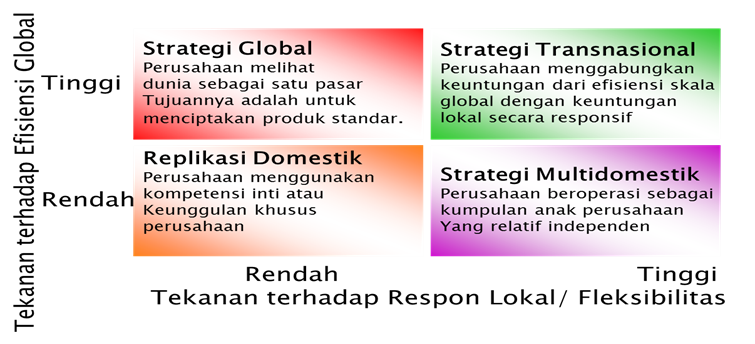 BISNIS INTERNASIONAL/SN642033
13
Komponen-komponen Strategi Internasional
Empat komponen dasar dari pengembangan strategi.
Kompetensi pembeda (distinctive competence). Strategi internasionalisasi mencerminkan interaksi antara kompetensi khas dan peluang bisnis yang tersedia di berbagai negara.
Jangkauan operasi (scope of operation). Wilayah geografis , Pasar Produk atau relung pasar dalam suatu wilayah dan relung pasar khusus
Alokasi sumber daya (resource deployment). Ini bagian dari perencanaan strategis menentukan prioritas relatif untuk sumber daya perusahaan yang terbatas
Sinergitas (synergy). Tujuan dari sinergi adalah untuk menciptakan situasi di mana keseluruhan lebih besar daripada jumlah bagian-bagiannya
BISNIS INTERNASIONAL/SN642033
14
Mengembangkan Manajemen Strategi Internasional
Manajemen strategis internasional dikembangkan dalam dua tahap :
1. Perumusan Strategi 
Memutuskan apa yang harus dilakukan 
Menetapkan tujuan dan rencana strategis yang akan mengarah pada pencapaian tujuan tersebut. 
Mengembangkan, memperbaiki, dan menyepakati yang memasarkan masuk (atau keluar) dan cara terbaik untuk bersaing di masing-masing. 
2. Implementasi Strategi 
Benar-benar melakukannya 
Mengembangkan taktik untuk mencapai strategi internasional yang dirumuskan. 
Biasanya dicapai melalui: 
Desain organisasi 
Pekerjaan karyawan 
Sistem kontrol dan proses
BISNIS INTERNASIONAL/SN642033
15
Tahapan Perumusan Strategi Internasional
Menetapkan Misi
Melakukan Analisis SWOT
Menetapkan Tujuan Strategis
Menetapkan Rencana dan Tujuan Taktis
Menetapkan Kerangka Pengendalian
BISNIS INTERNASIONAL/SN642033
16
Tingkatan Strategi Internasional
Kompleksitas manajemen strategis internasional memerlukan pengembangan strategi untuk tiga tingkat yang berbeda dalam organisasi. 

Strategi Perusahaan (corporate strategy)
Strategi Bisnis  Tunggal
Diversifikasi terkait 
Diversifikasi tidak terkait 
Strategi Bisnis (business strategy)
Diferensiasi  (differentiation)
Kepemimpinan biaya (cost leadership)
fokus (focus)
Strategi fungsional (functional strategy)
Keuangan (finance)
Pemasaran  (marketing)
Operasi (operation)
Manajemen SDM (human resource management)
Penelitian dan pengembangan (reserach  & development)
BISNIS INTERNASIONAL/SN642033
17
Pemilihan Strategi Memasuki Pasar Internasional
BISNIS INTERNASIONAL/SN642033
18
EVALUASI  MAHASISWA
Manajemen Strategi Internasional
Jawablah Pertanyaan di Bawah Ini !!!
Tingkatan Manajemen Strategi Internasional yaitu :
Strategi Perusahaan
Strategi Bisnis
Strategi Fungsional
Semua Benar


Memanfaatkan kompetensi inti atau keuntungan khusus yang dikembangkan di domestik sebagai senjata kompetitif utama untuk masuk di pasar luar negeri disebut :
Strategi Global
Strategi Multidomestik
Strategi Replikasi Domestik
Strategi Transnasional
BISNIS INTERNASIONAL/SN642033
19
Siapa yang dapat memberikan bantuan teknis untuk manajer puncak dalam mengembangkan strategi?
Staf Perencanaan
Staf Keuangan
Staf Sumber Daya Manusia
Staf Pemasaran


Dibawah ini adalah strategi fungsional perusahaan, kecuali :
Keuangan
Pemasaran
Hukum
Sumber Daya Manusia
BISNIS INTERNASIONAL/SN642033
20
Proses perencanaan manajemen yang komperehesif untuk merumuskan dan mengimplementasikan strategi agar perusahaan dapat bersaing internasional secara efektif disebut :
Strategi Perusahaan
Manajemen Strategi
Strategi Fungsional
Manajemen Strategi Internasional


Menggabungkan manfaat dari efisiensi skala global dari perusahaan global dari respon perusahaan  multidomestik disebut :
Strategi Global
Strategi Multidomestik
Strategi Replikasi Multidomestik
Strategi Transnasional
BISNIS INTERNASIONAL/SN642033
21
Sumber-sumber keunggulan bersaing didapat dari pernyataan dibawah ini, kecuali:
Efisiensi Global
Adaptasi internasional
Pembelajaran di seluruh dunia
Fleksibilitas Multinasional


Siapakah pihak yang paling bertanggung jawab atas perencanaan strategis?
Kepala Bidang
Dewan komisaris
Eksekutif tingkat atas dan manajer senior
Manajer junior
BISNIS INTERNASIONAL/SN642033
22